Тут блины и там блины
Это символы весны.
Душа ликует и поёт
Масленица к нам идет.
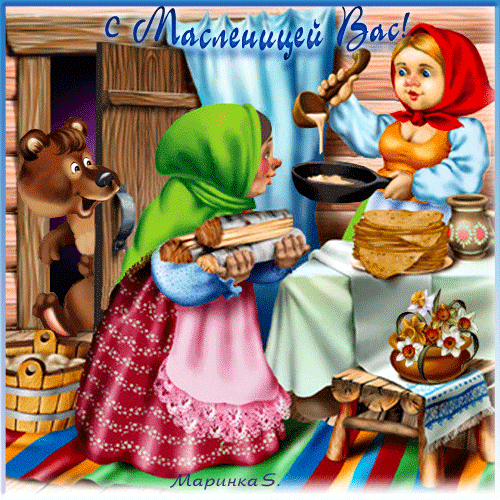 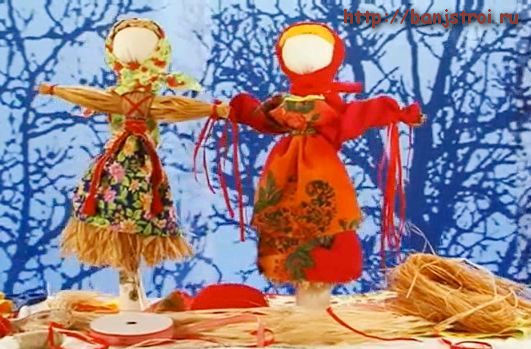 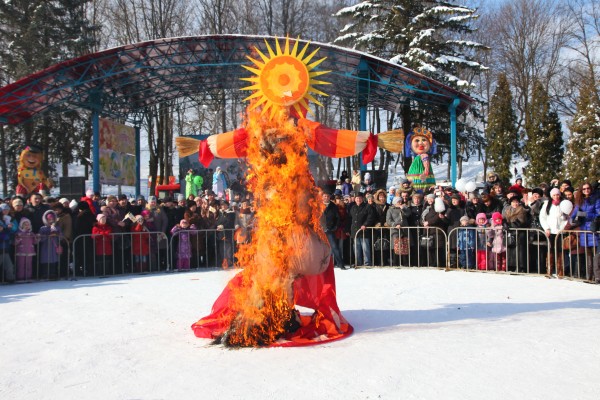 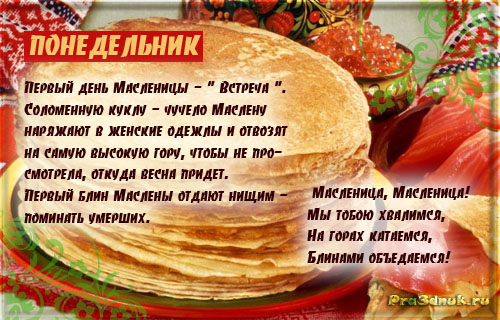 Понедельник – «встреча»
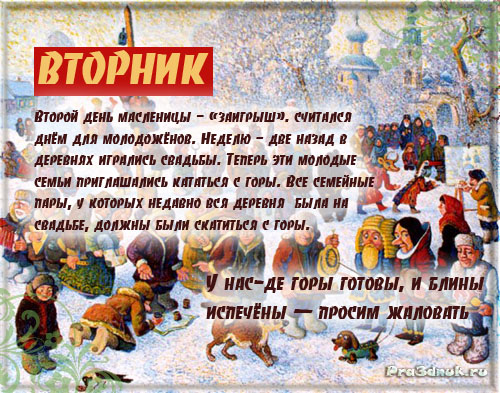 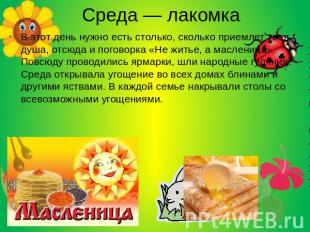 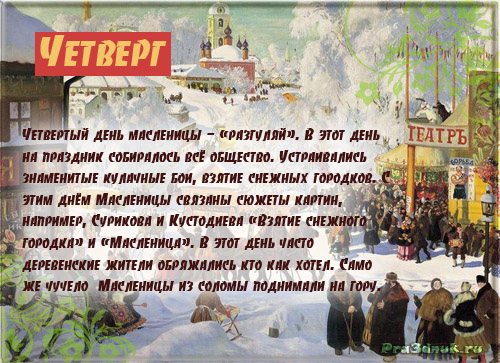 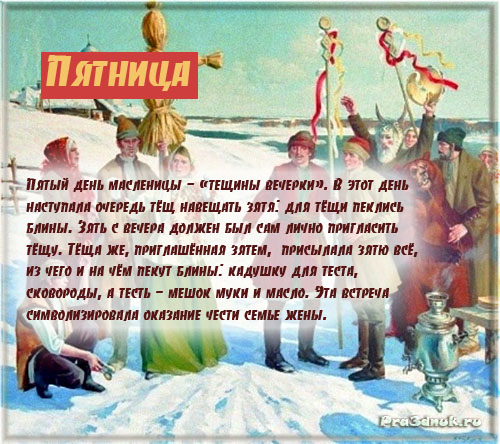 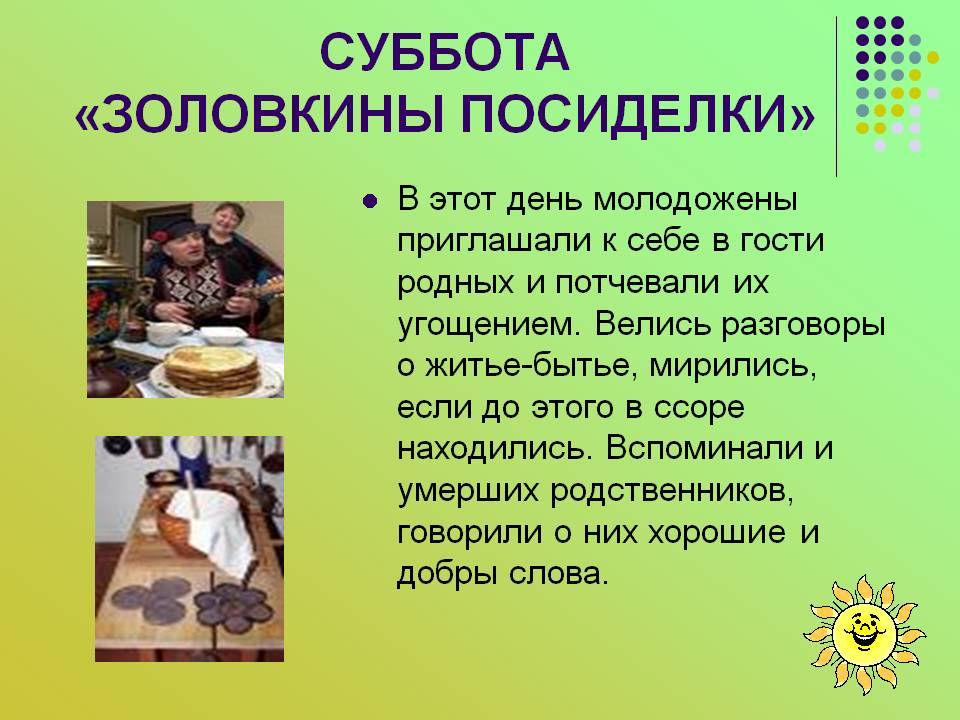 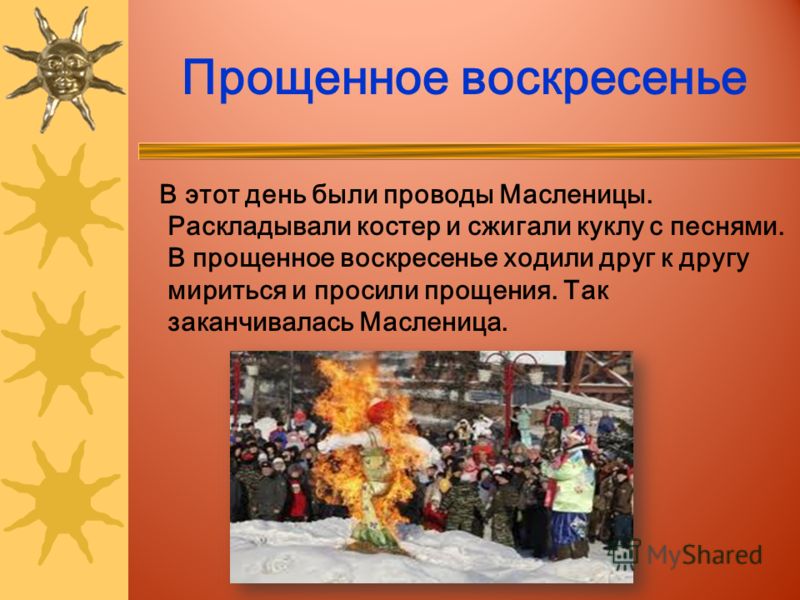 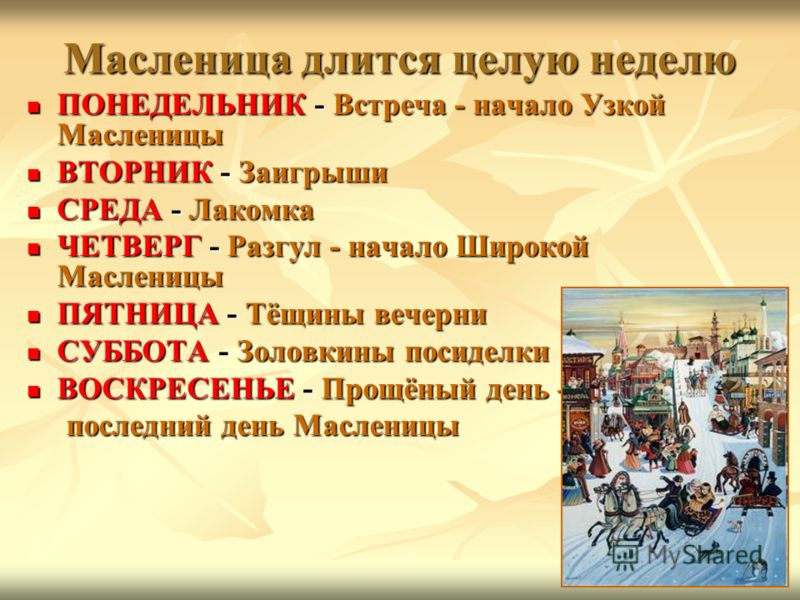 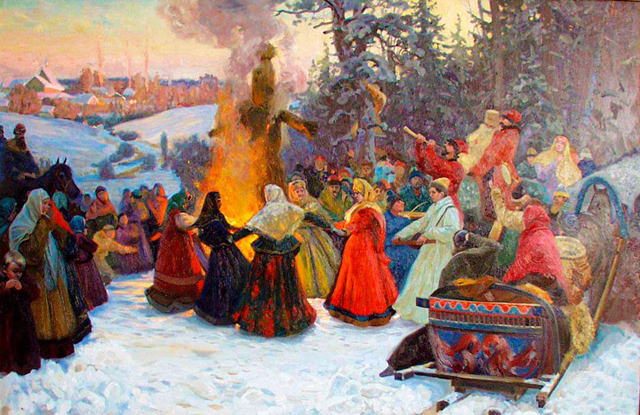